Project Management  Professional Development Series
April 19, 2023
Facilities and Campus Services  Engineering and Project Management
Today’s Agenda
Contracts Minute – Change Orders (10 min)
Brenda Frank

Task Authorization Reminder (10 min)
Donna Sutliff

Heads up on Code Changes (10 min)
Mike Niechwiadowicz

eB Closeout - FIG Archiving (15 min) 
Rebecca Merritt

Grounds Presentation (15 min) 
Dan Schied and David Cutter
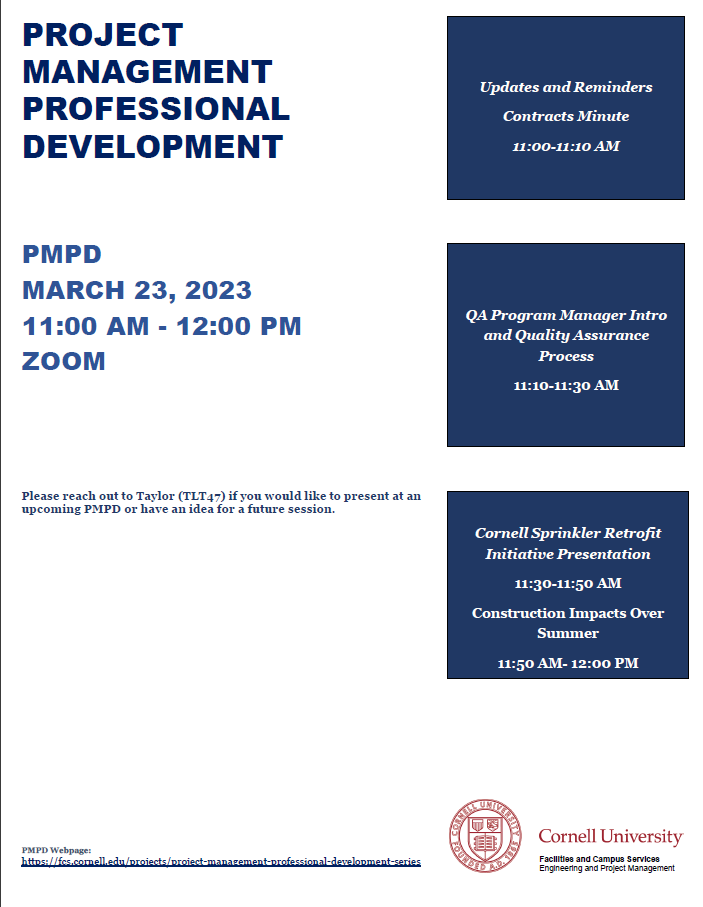 Contracts Minute
Task Authorization Reminder
Code Update
Review of The Authority Having Jurisdiction
Facilities Engineering
Ithaca, NY
April 19, 2023
272133
[Speaker Notes: Introduction]
Refresher on Authority Having Jurisdiction
This presentation focuses on the interaction between Cornell and the AHJ
What is an AHJ?
Building Code definition of AHJ:
The governmental unit or agency responsible for administration of the Uniform Code
The Building Code definition is only concerned with Uniform Code
It is more complicated than that
There is more to the world than just Uniform Code
Interaction with the Authority Having Jurisdiction
It is very important to maintain a positive relationship with the AHJ
You are representing all of Cornell
The Code Enforcement Official does not look at it as just the one job but looks at it as how Cornell does business
How you interact with the AHJ will impact all of Cornell’s projects
General AHJ Responsibilities
Building permit applications and supporting documents are submitted to the AHJ
Per NYS law, it is the applicant’s responsibility to submit sufficient information for proper code review
AHJ reviews the building permit application and materials submitted with the application
AHJ issues the building permit, inspects the job and issues completion documentation (Certificate of Occupancy, Close-out letter, Certificate of Compliance)
It is your responsibility to schedule inspections, not the AHJ’s
AHJ issues stop work orders
The AHJ has a lot of authority
If you want your project to be successful, work with your AHJ
City of Ithaca AHJ’s for Uniform Code
Building Division is the AHJ for all the NYS Uniform Codes including NYS Fire Code.
Mike Aiken is the City Code Official assigned to Cornell.
Building Division is the AHJ for existing residential buildings.
Building Division issues Building Permits and Certificates of Occupancy.
Ithaca Fire Department is also AHJ for NYS Fire Code based on local law.
Ithaca Fire Department is AHJ for existing non-residential buildings.
Ithaca Fire Department issues all Operating Permits.
NYS introduced changes to operating permit requirements effective December 30, 2022.
[Speaker Notes: Operating permit requirements become effective as of 12/30/22]
Town of Ithaca AHJ for Uniform Code
Codes Division is the AHJ for all the NYS Uniform Codes including NYS Fire Code
Mark Stonier is the Town Code Official assigned to Cornell.
Ithaca Fire Department is NOT AHJ for NYS Fire Code in the Town, no local law.  IFD can only provide input.  Do not engage IFD on projects in the Town of Ithaca.
SUNY/SUCF Code Enforcement Official
Jim Yarbrough is the AHJ for the Contract Colleges
Contact information:
607-220-3949
jey38@cornell.edu
Jim comes from the City of Ithaca Building Division where he was the Senior Code Inspector assigned to Cornell.
Fire Department is NOT AHJ for State buildings.
Please engage Jim with any questions about Contract College Buildings.  Sooner is better than later.
Any questions about the permit process or jurisdiction please contact Jim before proceeding.
NYS Variances
Former IFD Chief Parsons is the chair of the NYS Board of Review
NYS Board of Review approves or denies all applications for a variance to the NYS Uniform Code
Local AHJ cannot grant a variance, do not ask them to
Please review all variance applications with Building Code Program Manager Mike N. and with Associate University Counsel Jared Pitman.
If going for a NYS variance to the Uniform Code in the City of Ithaca, you will need the support of the Building Division and IFD.  Do not engage Building Division or IFD before reviewing the variance with Mike and Jared.
Cornell will not seek a variance to NYS Fire Code for residential occupancies.
City of Ithaca AHJ meetings
City of Ithaca AHJ weekly meetings – Tuesday @1:00
All Cornell Building Permits go through this meeting 
Attendees: Shops representative, Project Managers, Consultants, Architects, Contractors, City of Ithaca Code officials
Purpose: Present projects for City input, all applications for building permits
Continued Venue for Shops to apply for City permits
Opportunity for city officials to provide input on projects
Focus on code related issues
Project Managers are required to attend
Striving toward greater efficiency at the meeting; preliminary code discussion covered during office hours
Town of Ithaca AHJ meetings
Town of Ithaca monthly meetings 
Attendees: Town of Ithaca Code official Mark Stonier, Project Managers, Project Designers
Purpose: Discuss code related issues and problems
Present projects
No final decisions on codes will be provided, only code input
Town Building Permits are submitted online through OpenGov
All permits, plans and payments through the program
Will require establishing an account
Other Responsible Parties - Cornell
Andrea Haenlin-Mott – ADA Coordinator
Ron Flynn – University Fire Marshall
Leslie Schill – Director of Campus Planning
Other Responsible Parties in the City of Ithaca
Plumbing Permits – Tom Hayward, Building Division
City licensed plumber required
Electrical Permits – Carol Marion, Building Division
City licensed electrician required
Ithaca Fire Department – New Fire Chief Rob Covert
Historic Preservation – Bryan McCracken, Planning Dept.
If historic review is necessary, first talk with J. Shermeta.
Site Plan Review – Nikki Cerra, Planning Dept.
If site plan review is required, first talk with Leslie Schill.
Zoning – Megan Wilson, Planning Dept.
If a zoning variance is required, first talk with Leslie Schill.
Other Responsible Parties in the Town of Ithaca
Exterior Plumbing Permits – Dan Thaete, Town Engineer
Water and Sewer – Dan Thaete, Town Engineer
Site Plan Review – C.J. Randall, Planning Department
If site plan review is required, first talk with Leslie Schill.
Zoning Enforcement – Codes Division
If a zoning variance is required, first talk with Leslie Schill.
Tompkins County Health Department
RPZ backflow approval
Septic systems
Commercial kitchen approval
Other AHJs for Uniform Code
Town of Dryden
David Sprout

Village of Cayuga Heights
Brent Cross

Town of Lansing
Scott Russell
Building Code Program Manager
Mike Niechwiadowicz
Commonly known as Mike N
I am not an AHJ (I was for the City of Ithaca, 31 years)
Code advisor for Cornell projects
Consultant on code questions
Liaison with the City Building Division and the Town Codes Division
Conducts weekly meetings with the City Building Division
Conducts monthly meetings with the Town Codes Division Mark Stonier
Code Questions
For code questions regarding Contract College Buildings.
Contact Jim Yarbrough.
For code questions regarding all other buildings.
Contact Mike N.
If you are not sure who is the AHJ for a building.
Check the Facilities Building Information page.
Still not sure, check with Jim or Mike.
Please engage Jim or Mike with Code questions.
Ask the question early to avoid problems with the project.
Update On 2024 Code Adoption
NYS Codes Division official statement
2024 Codes will be adopted by the end of 2024
New NYS Energy Code will be basically the current NYS Energy Stretch Code

2026 Updated local energy code supplement
Thank you
272133
[Speaker Notes: Introduction]
eBuilder Closeouts – FIG Archiving
Grounds Presentation